Prénom-nom
ÉTAPE 2
 — pratiquer —
ÉTAPE 1
— observer —
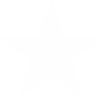 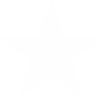 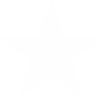 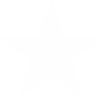 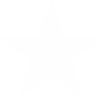 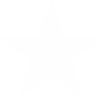 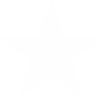 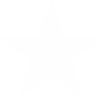 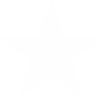 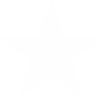 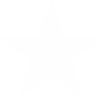 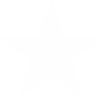 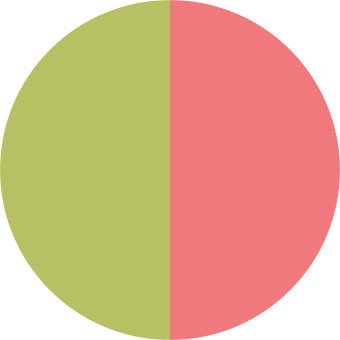 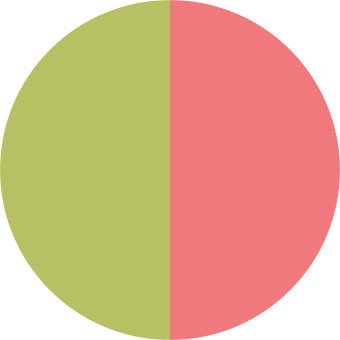 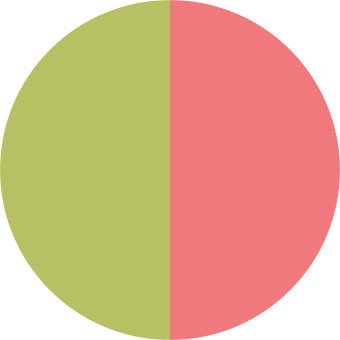 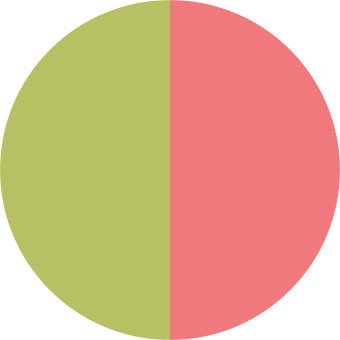 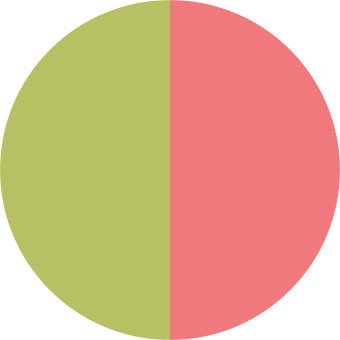 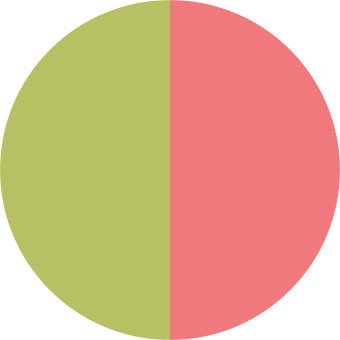 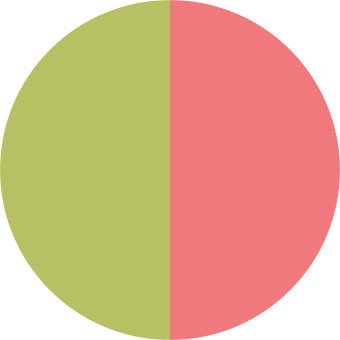 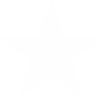 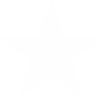 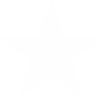 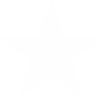 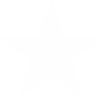 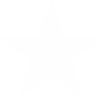 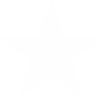 ÉTAPE 3
 — renforcer —
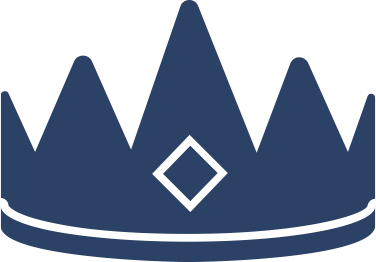 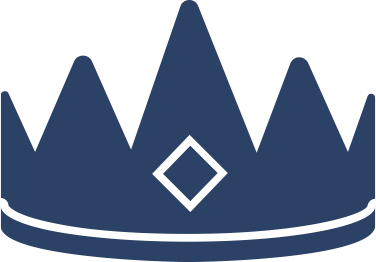 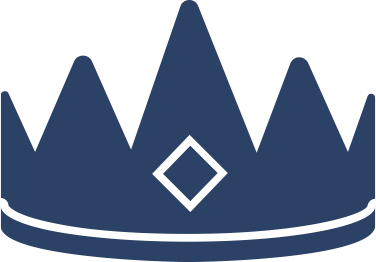 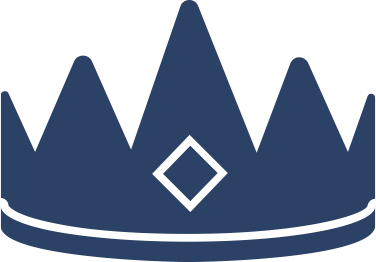 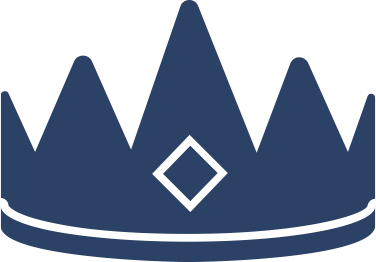 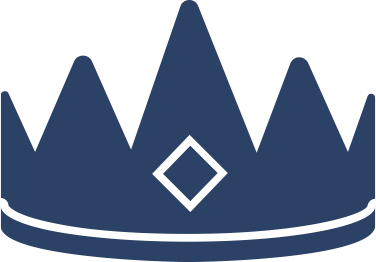 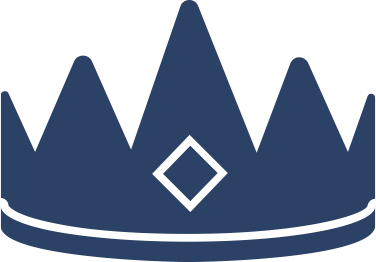 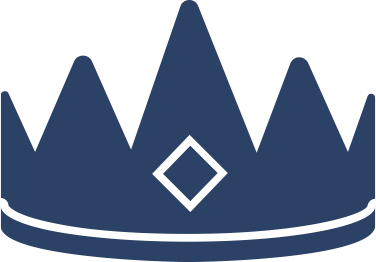 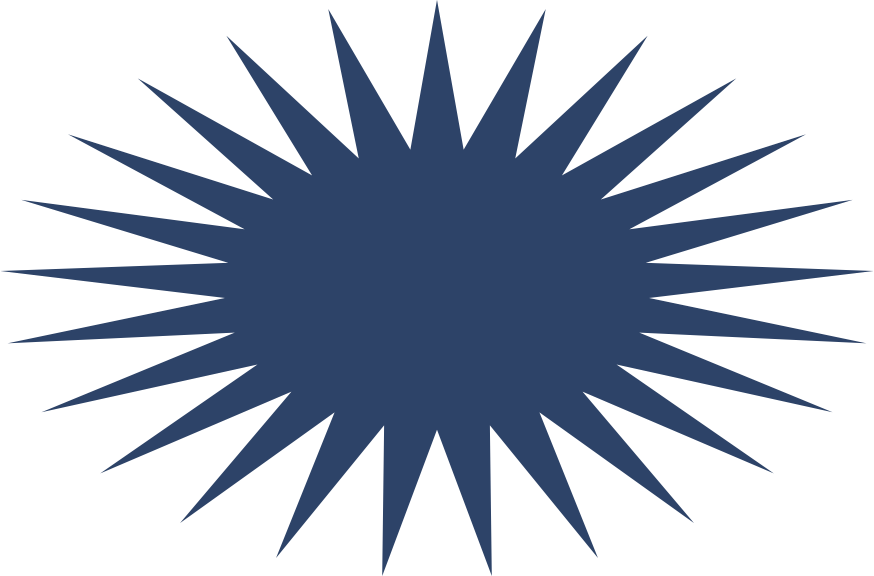 DÉFI
7
jours
C’EST PARTI !
CRÉDITS
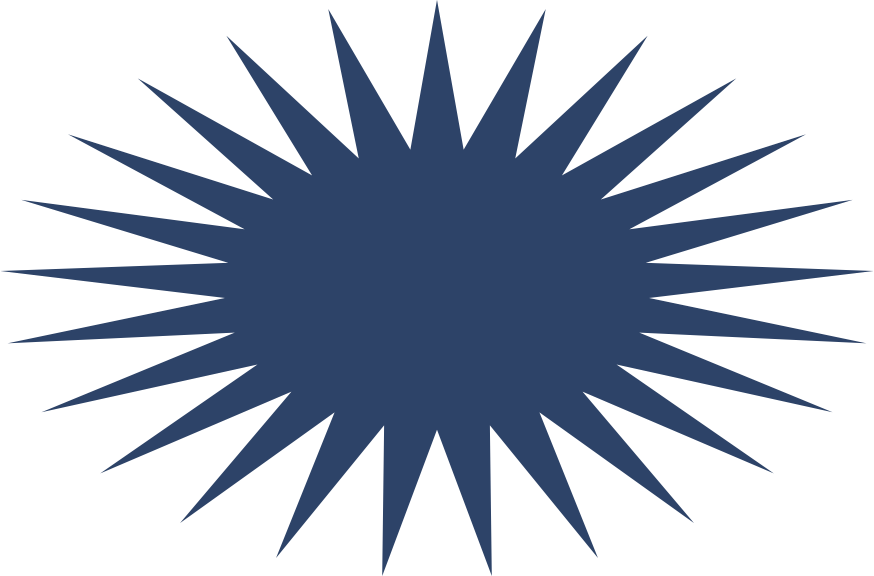 Crédits des participants à CorDesCaps